Project Smart Sleeper
Team 9
Motivation
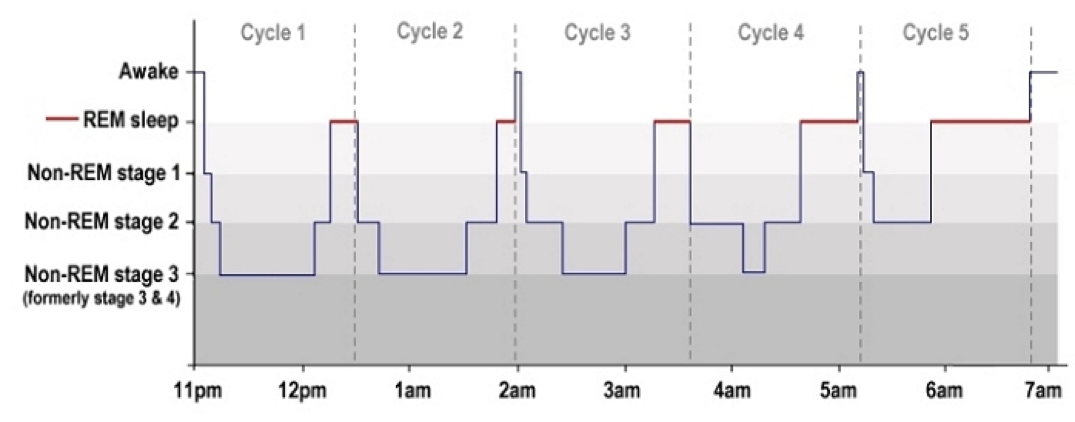 3 Core Components
Sensing: Oximeter
Communication: BLE 
Learning: Sleep Stage Calculation
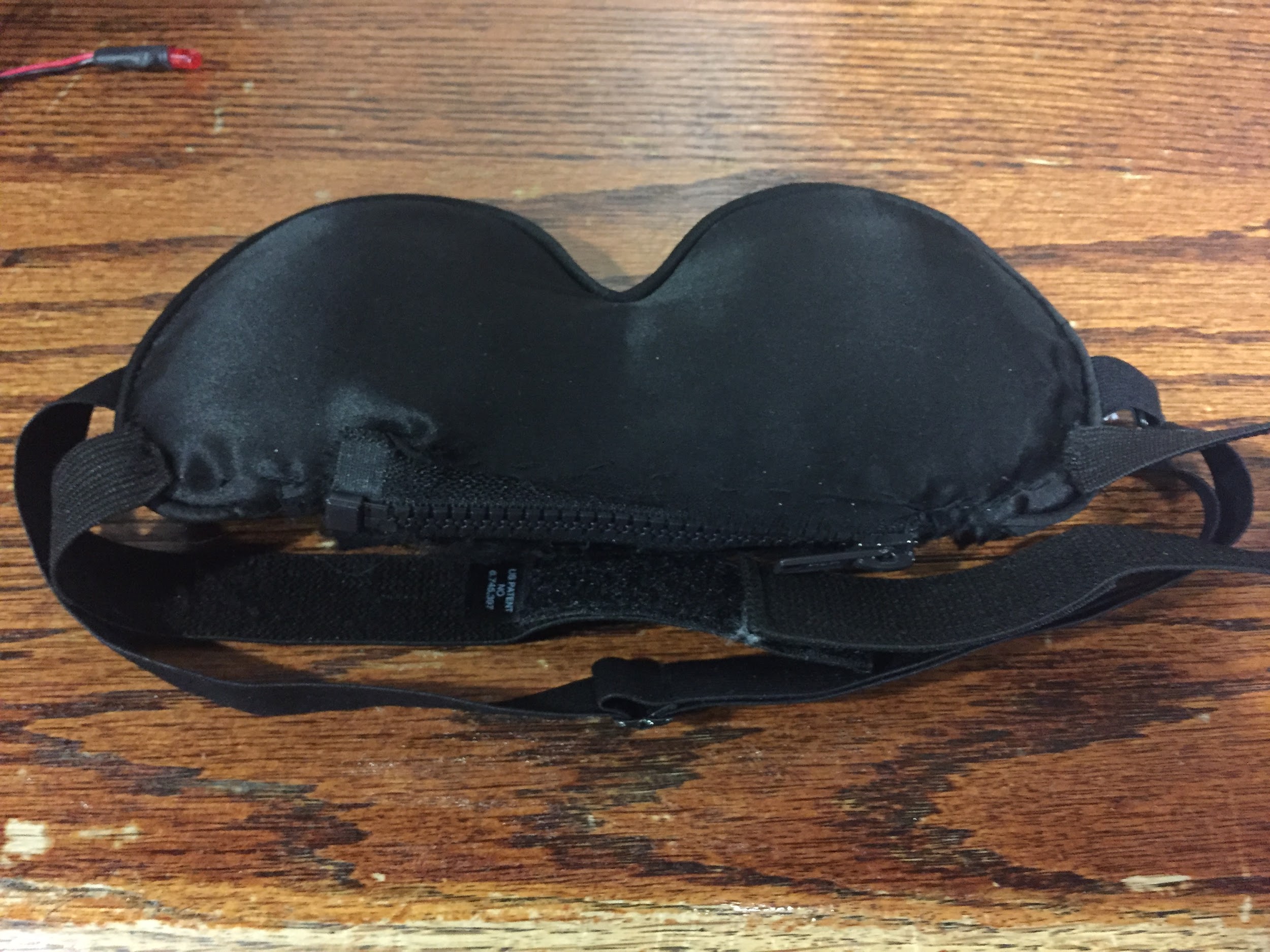 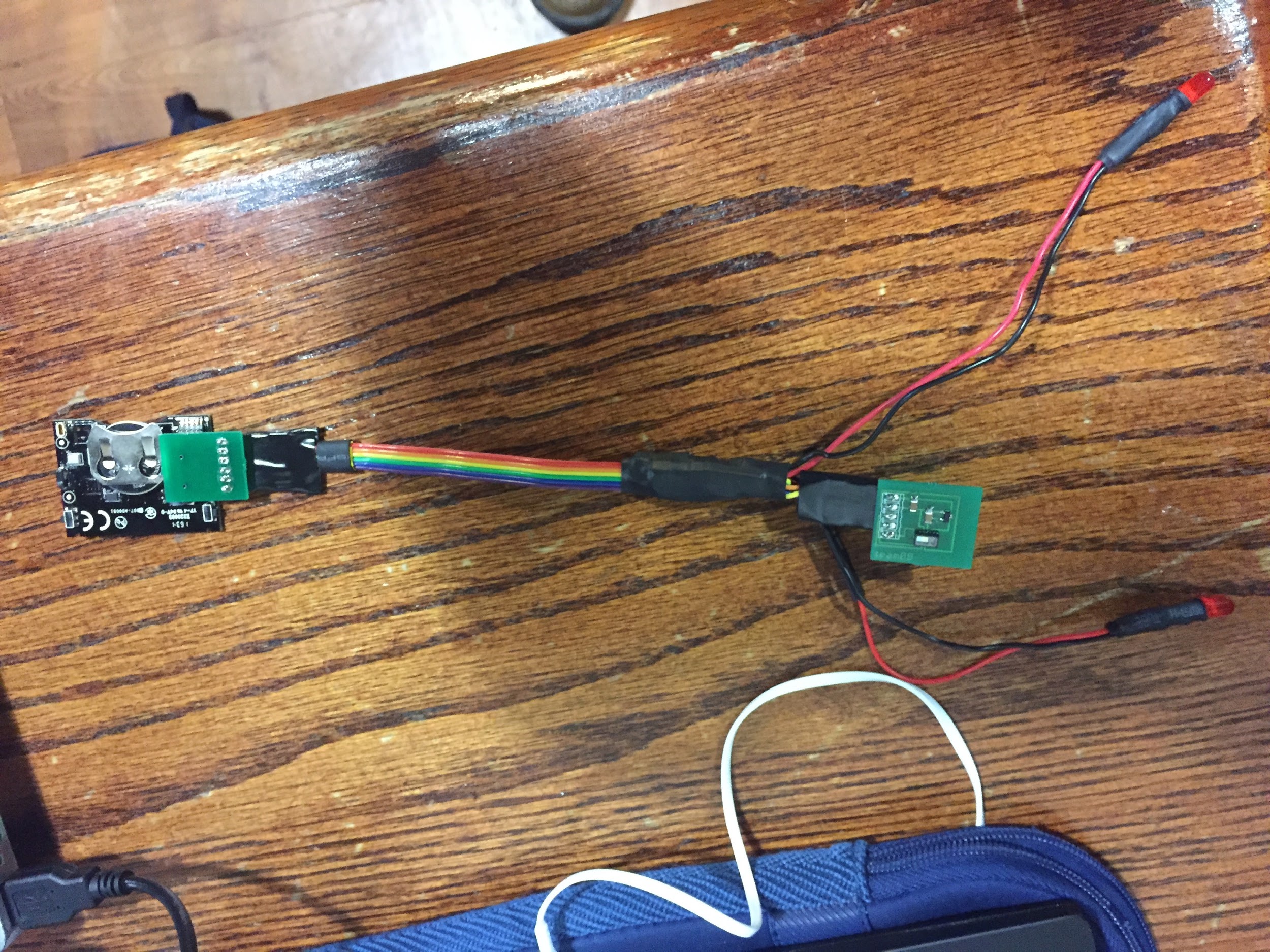 Demo Agenda
1.Sleep Teaser Video
2.Sleep Demonstration Video
3.Machine Learning Discussion
4.Heartbeat On Mask -> Web App 
5.LED Illumination with Alarm
6.Recommended Sleep Time & Other Metrics
7.Power Consumption
Sleep Teaser Video
Sleep Demonstration Video
Sleep Cycle Study (Ground Truth)
Source: Sleep Heart Health Study
400+ Patients
Heart Rate & Sleep Cycle
30 Second Polysomnography Recordings
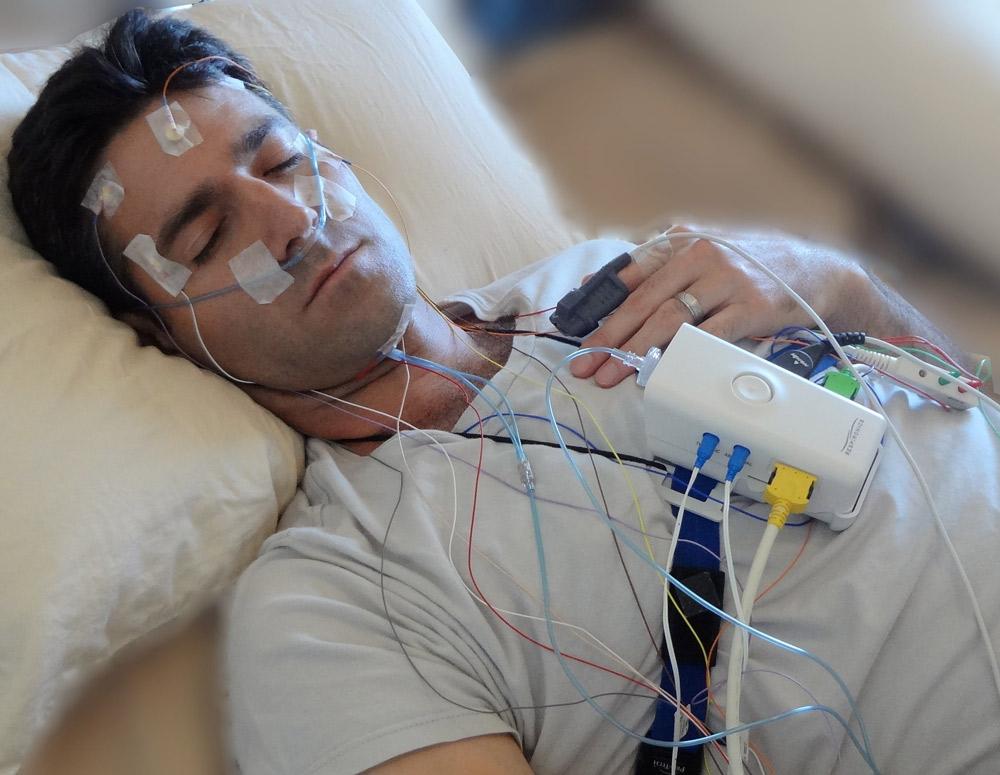 Machine Learning Methodology
30,000
Train Data Set
44,000 Recordings
14,000 
Test Data Set
For, 14,000 tests the model is 75% accurate within 2 sleep cycles.
Live Demo
http://ec2-34-207-105-69.compute-1.amazonaws.com:8000/
Heartbeat On Mask -> Web App 
LED Illumination with Alarm
Recommended Sleep Time & Other Metrics
Backup System Demo
Power Consumption
Power Consumption
3V - 240mAh Coin Cell Supply: .72Wh 
Total Consumption : .19 Wh	
Supply Time: ~30 Hours of Usage or 3-4 Days
QUESTIONS